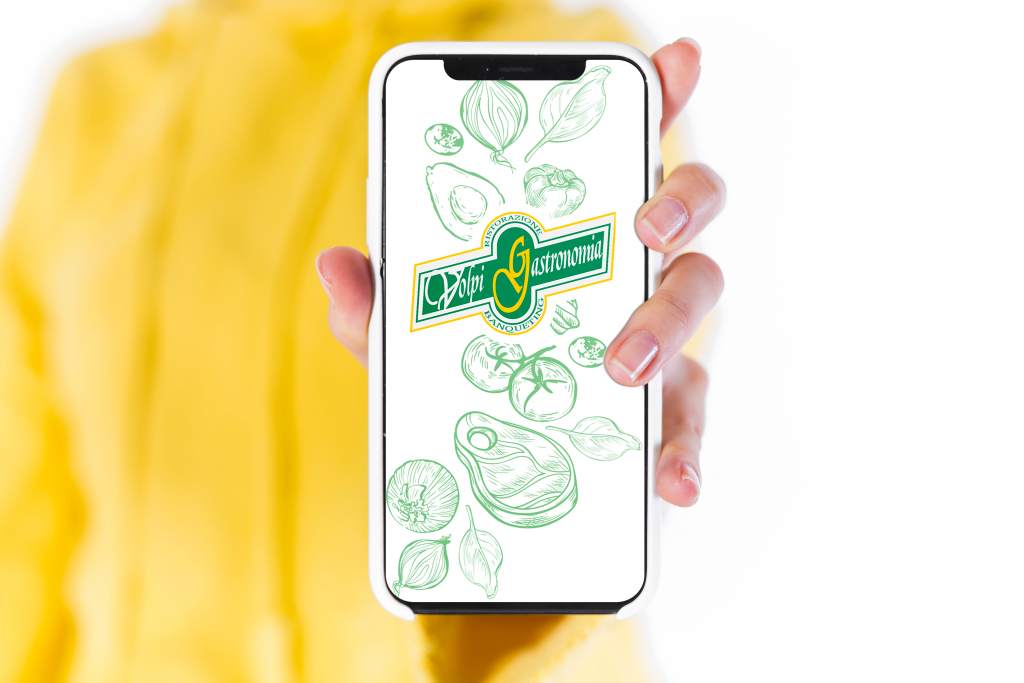 COMUNE DI 
TURANO LODIGIANO
MODALITÀ 
ISCRIZIONI ON-LINE

 RISTORAZIONE SCOLASTICA
2025/2026
VOLPI PIETRO S.R.L.
Il piacere dei Sapori Genuini
Data apertura iscrizioni 10/07/2025
Data chiusura iscrizioni 05/09/2025
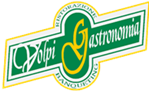 Come effettuare l’iscrizione al servizio mensa?
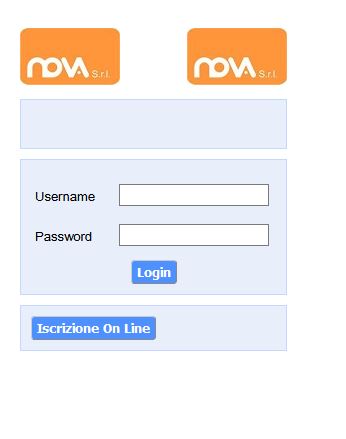 1
Nel caso di nuova iscrizione, il genitore si collegherà al Portale Genitori al seguente link https://turanolodigiano.ristonova.it/novaportal/ dovrà cliccare il bottone blu “Iscrizione On Line”.
Dopo aver cliccato sul pulsante iscrizione on line, il genitore dovrà fleggare la dichiarazione di accettazione privacy policy e le condizioni del servizio mensa e cliccare Avanti. Comparirà la finestra Registrazione genitore o tutore. Si dovrà compilare tutti i campi e cliccare Avanti.
2
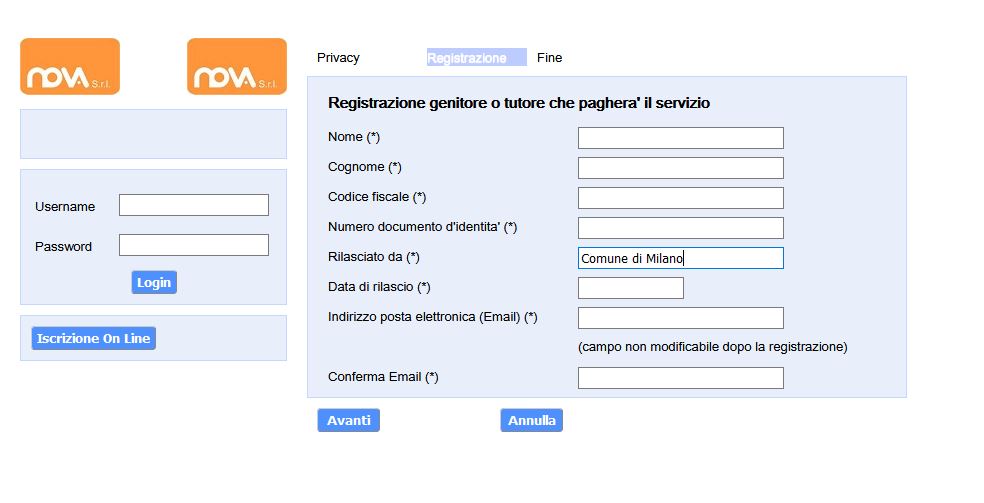 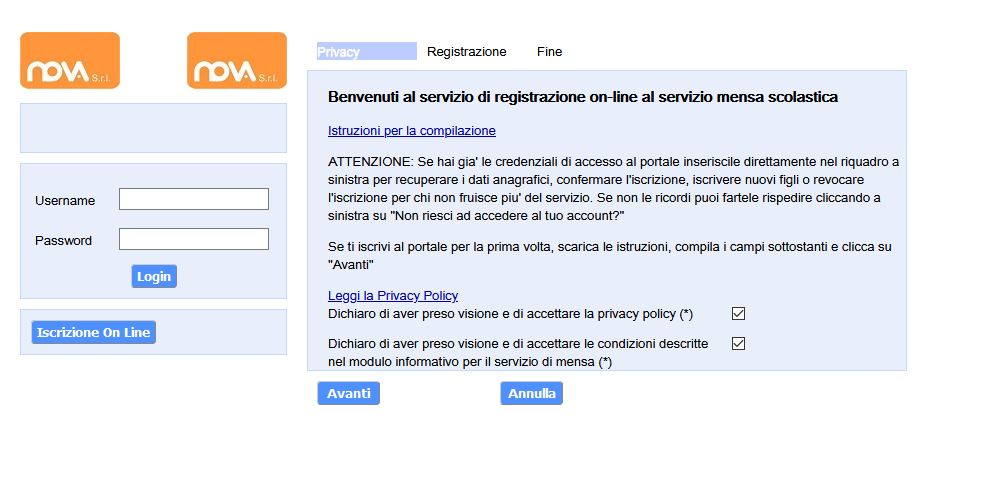 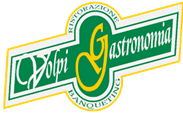 Comparirà la comunicazione di avvenuta registrazione. Il genitore riceverà una mail per l’autenticazione e dovrà cliccare sul link ricevuto per confermare la registrazione
3
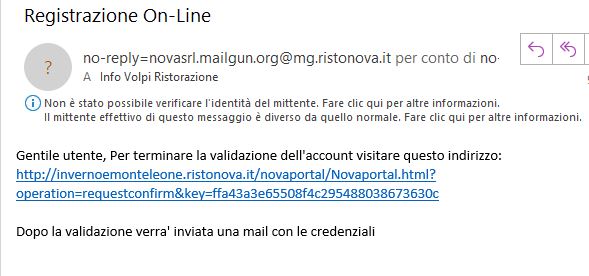 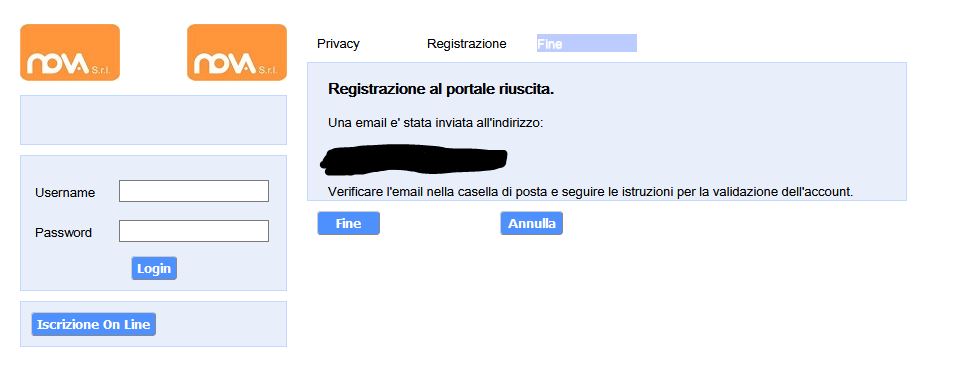 4
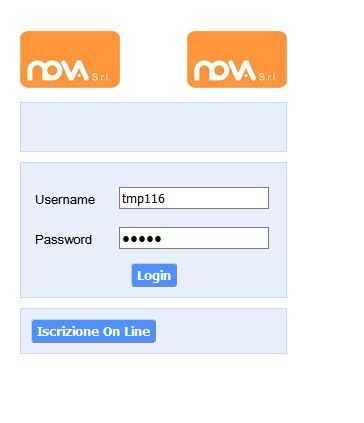 Una volta effettuata l’autenticazione il genitore riceverà una seconda mail contenente le credenziali provvisorie per accedere al sito ed effettuare l’iscrizione.
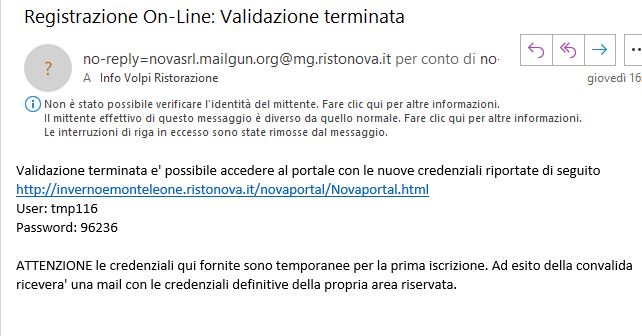 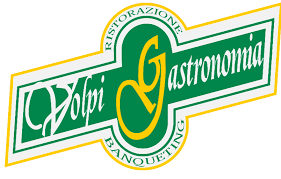 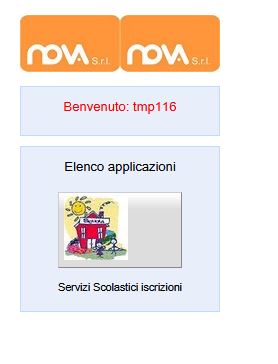 Cliccare sul pulsante Servizi Scolastici Iscrizioni
5
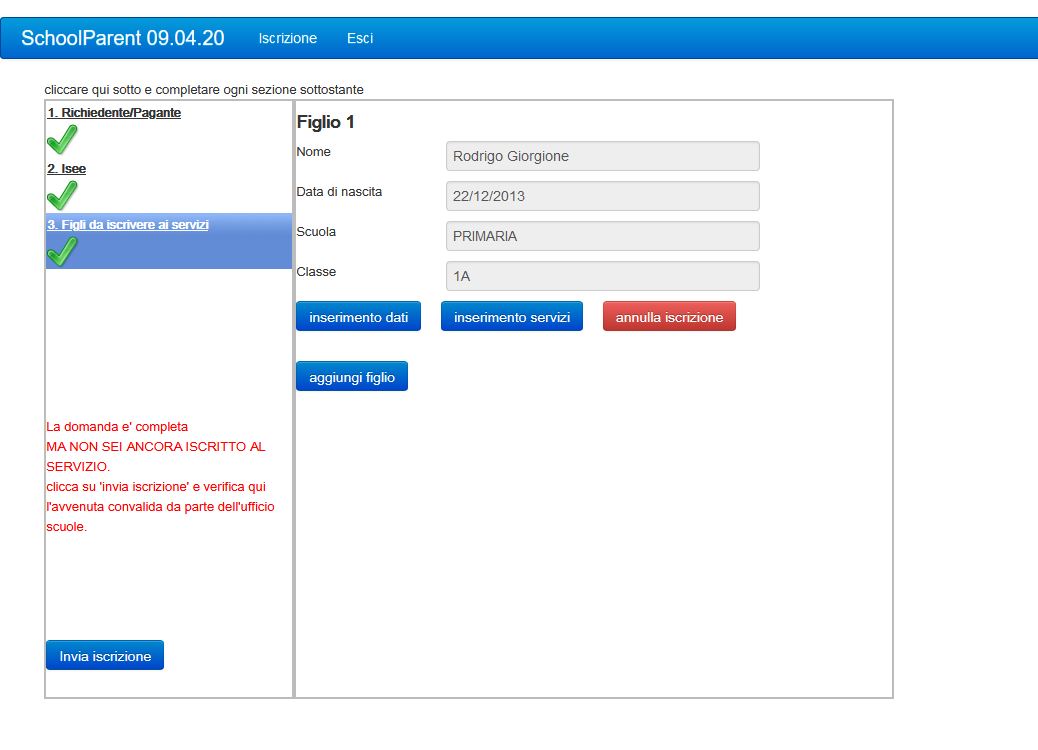 6
Il genitore dovrà compilare tutti e tre i campi. Una volta che saranno presenti le 3 V verdi il genitore dovrà cliccare sul pulsante Invia iscrizione.
L’ufficio iscrizioni Volpi provvederà ad accettare l’iscrizione e invierà le credenziali definitive tramite mail.
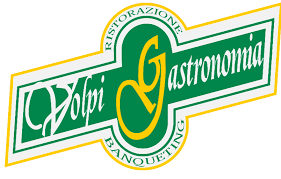 SI RICORDA CHE IL SERVIZIO RISTORAZIONE SCOLASTICA E’ IN MODALITA’ PREPAGATA. PRIMA DI USUFRUIRE DEL SERVIZIO E’ NECESSARIO RICARICARE LA POSIZIONE DELL’UTENTE.

PER QUALSIASI INFORMAZIONE O ASSISTENZA E’ POSSIBILE CHIAMARE IL NUMERO 0377 948302 DAL LUNEDI’ AL VENERDI’.